Chapter 7.2
Partial Fractions
1/23/2013
When to Use Partial Fractions
Determining the Terms in the partial fraction decomposition
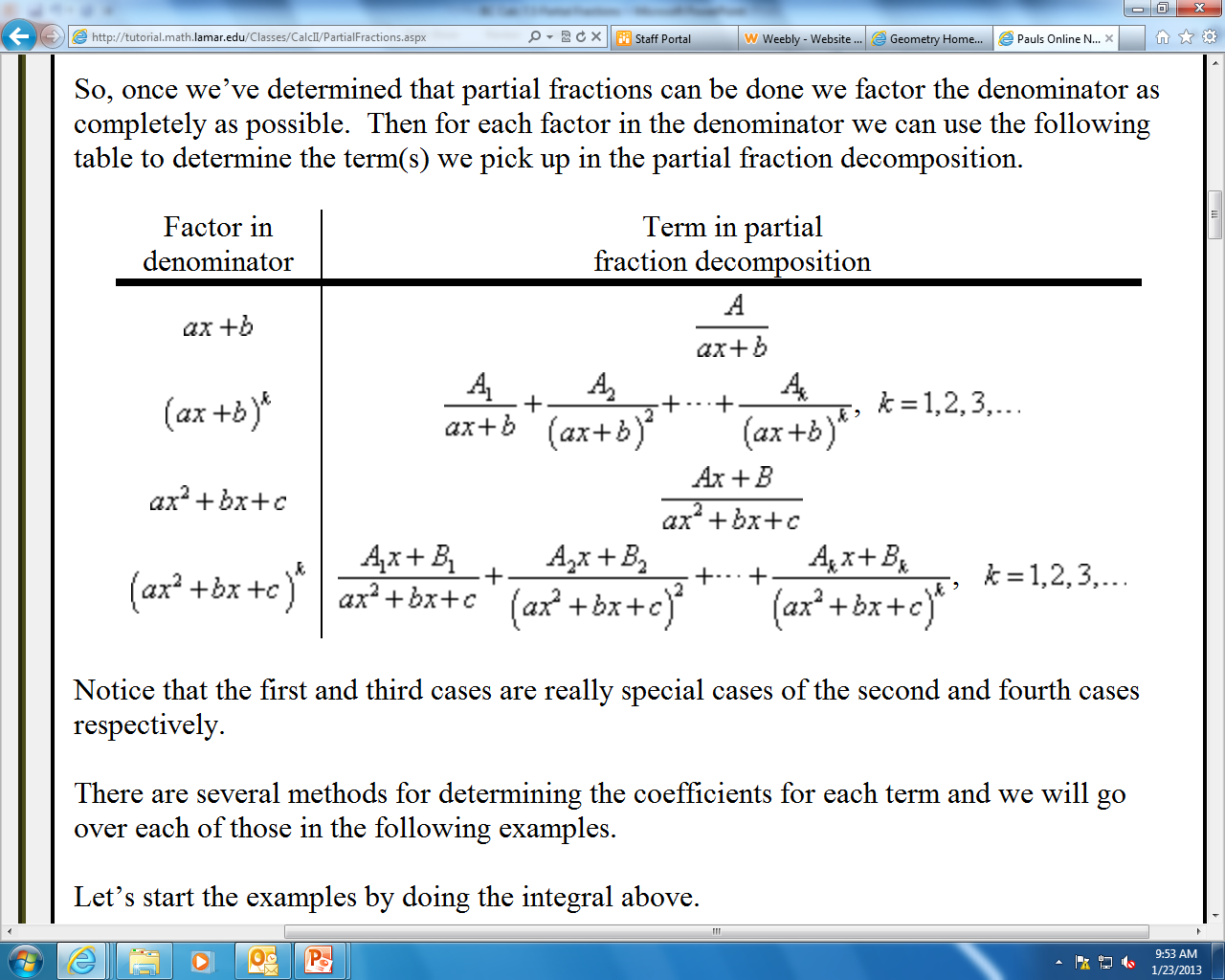 These are called non-repeating linear factors.
1
This would be a lot easier if we could
re-write it as two separate terms.
You may already know a short-cut for this type of problem.  We will get to that in a few minutes.
1
This would be a lot easier if we could
re-write it as two separate terms.
Multiply by the common denominator.
Set like-terms equal to each other.
Solve two equations with two unknowns.
1
This technique is called
Partial Fractions
Solve two equations with two unknowns.
1
The short-cut for this type of problem is called the Heaviside Method, after English engineer Oliver Heaviside.
Multiply by the common denominator.
Let  x =  - 1
Let  x =  3
1
The short-cut for this type of problem is called the Heaviside Method, after English engineer Oliver Heaviside.
Good News!
The AP Exam only requires non-repeating linear factors!

The more complicated methods of partial fractions are good to know, and you might see them in college, but they will not be on the AP exam.
2
Repeated roots: we must use two terms for partial fractions.
3
1/23/2013
4
If the degree of the numerator is higher than the degree of the denominator, use long division first.
(from example one)
A challenging example:
first degree numerator
irreducible
quadratic
factor
repeated root